Grafický rozdiel úsečiek
Zadanie
Je daná úsečka |AB| = 63 mm a úsečka |CD| = 46 mm.Narysuj grafický rozdiel týchto dvoch úsečiek.
1. Narysujem úsečky AB a CD.
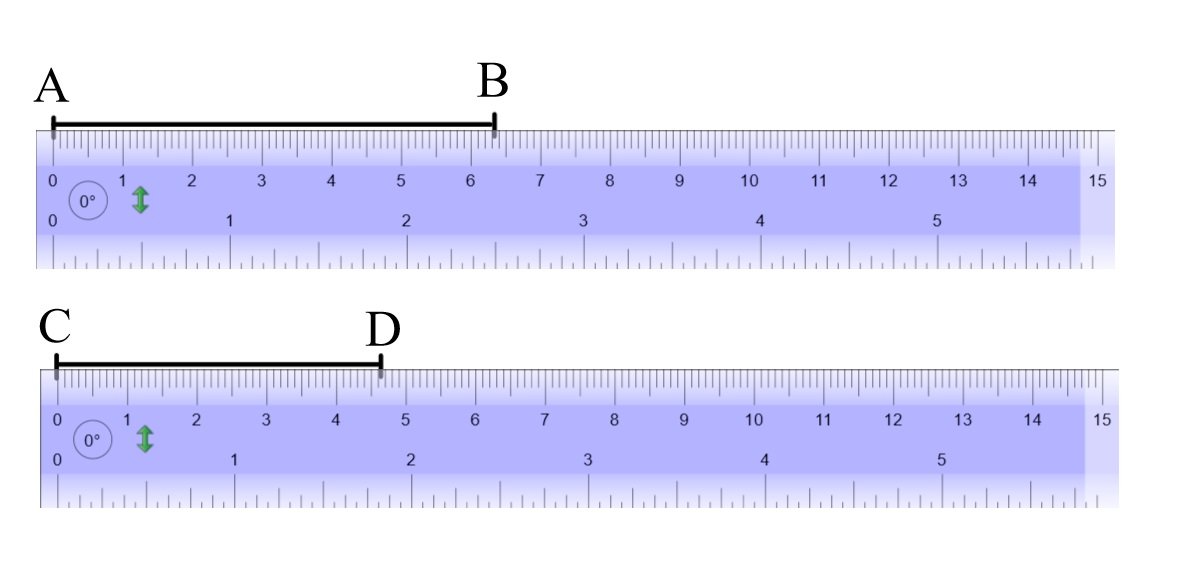 2. Narysujem priamku f.
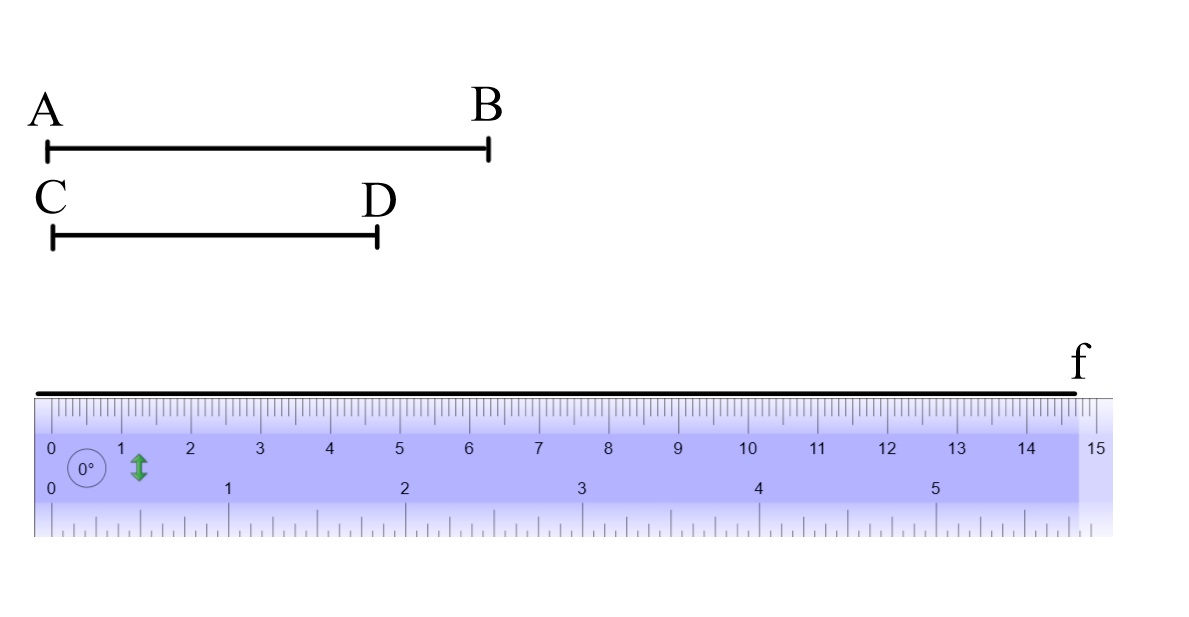 3. Na priamke f vyznačím bod A.
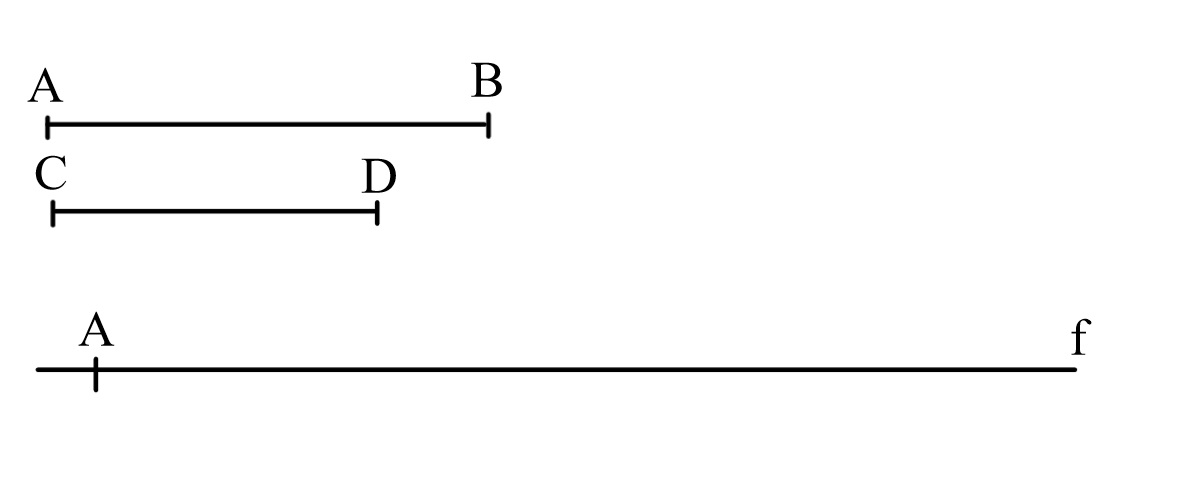 4. Do kružidla naberiem dĺžku úsečky AB.Kružidlo zapichnem do bodu A a natiahnem ho po bod B.
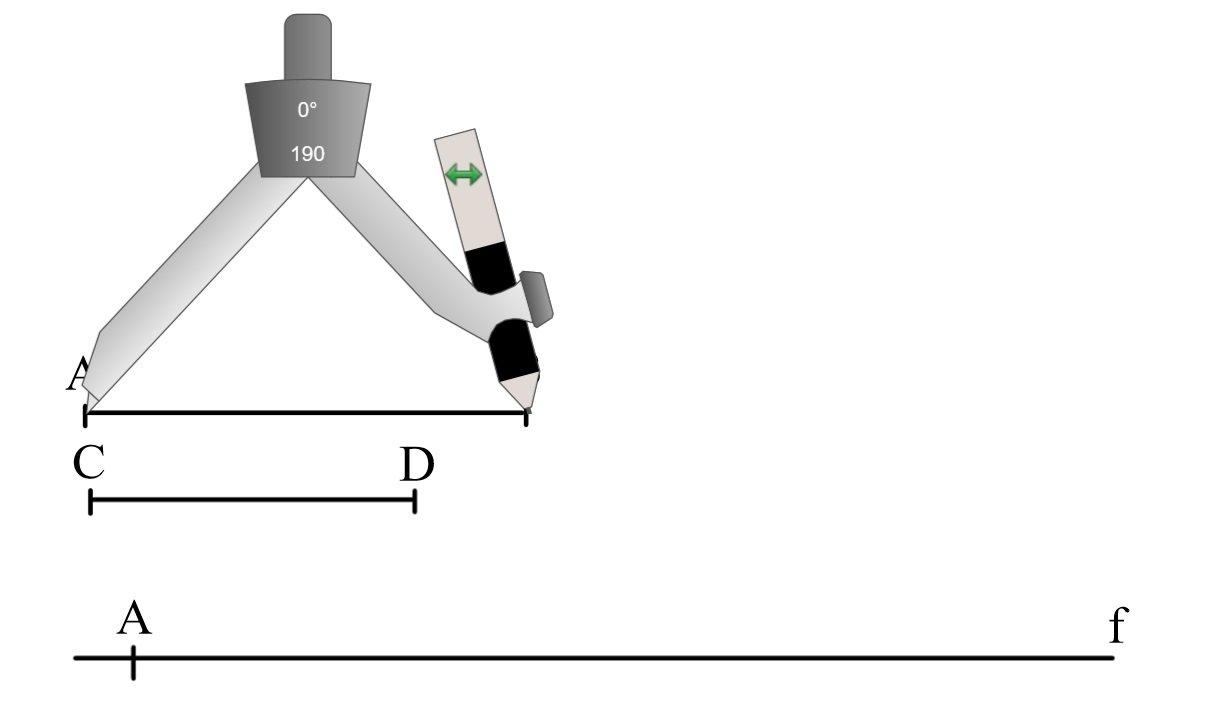 5. Úsečku AB prenesiem na priamku f.Kružidlo zapichnem do bodu A na priamke a urobím čiarku, čím vytvorím bod B.
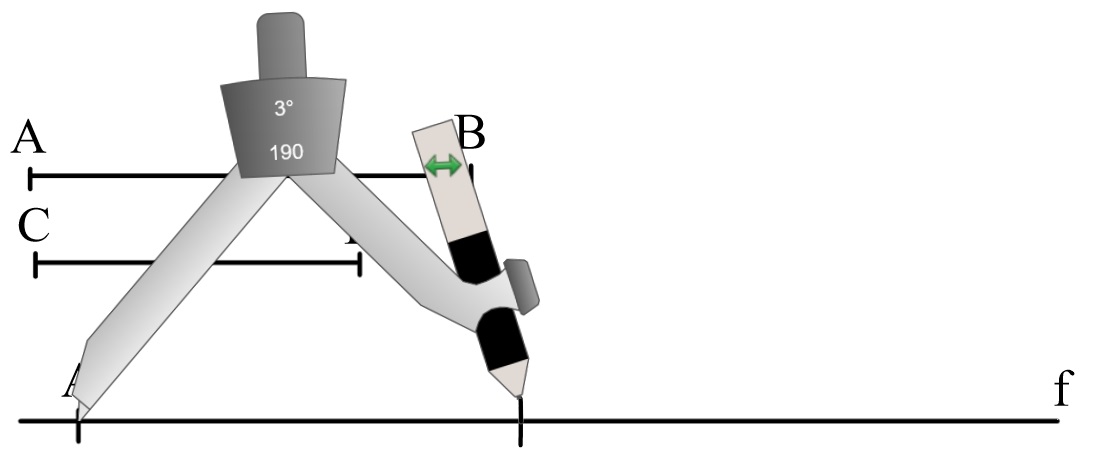 6. Do kružidla naberiem dĺžku úsečky CD.Kružidlo zapichnem do bodu C a natiahnem ho po bod D.
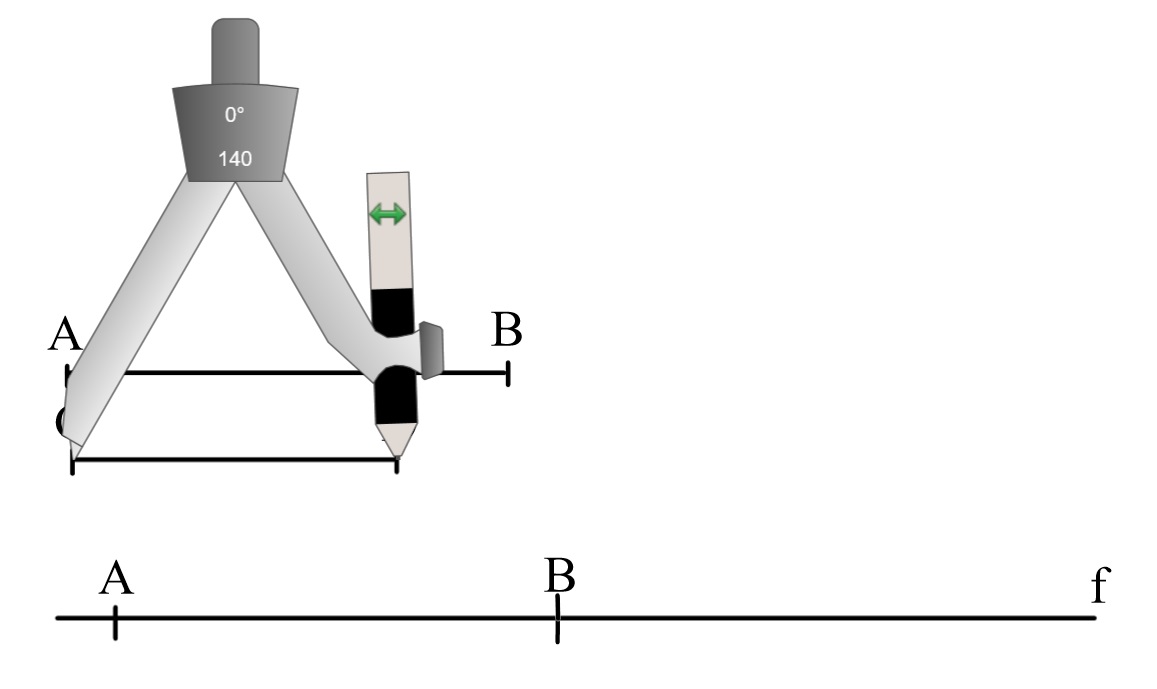 7. Úsečku CD prenesiem na priamku f.Kružidlo zapichnem opäť do bodu A a urobím čiarku, čím vytvorím bod D.
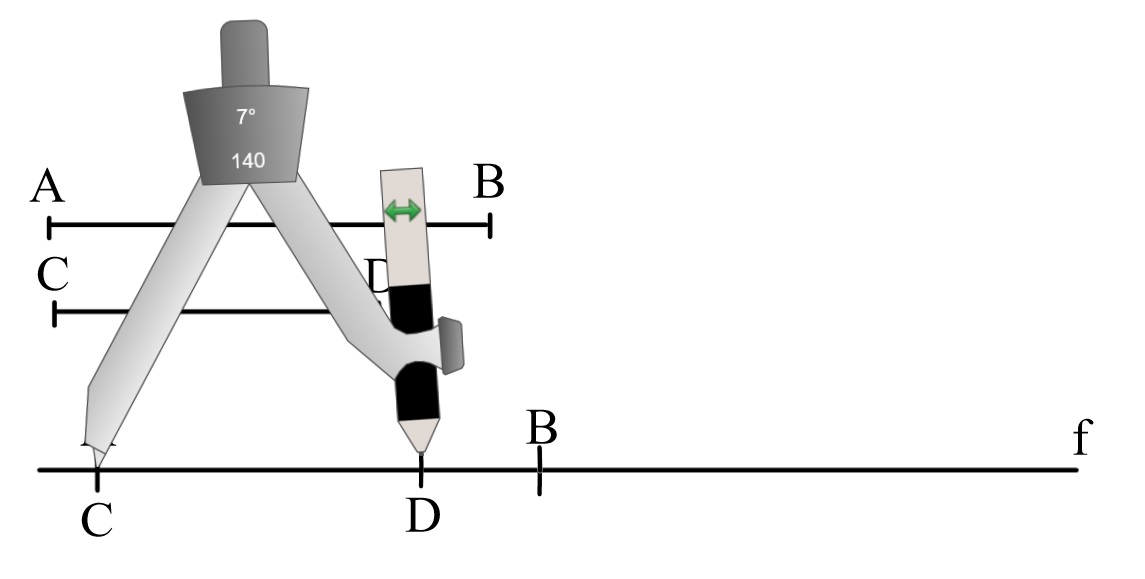 8. Na priamke vznikla úsečka DB, ktorá je grafickým rozdielom úsečiek AB a CD.
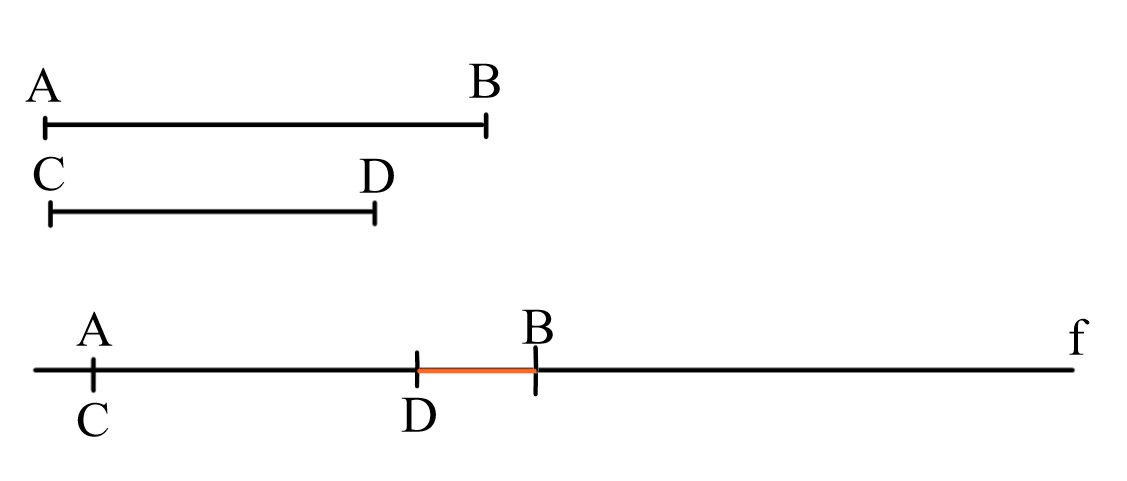 9. Presnosť rysovania si overím výpočtom.
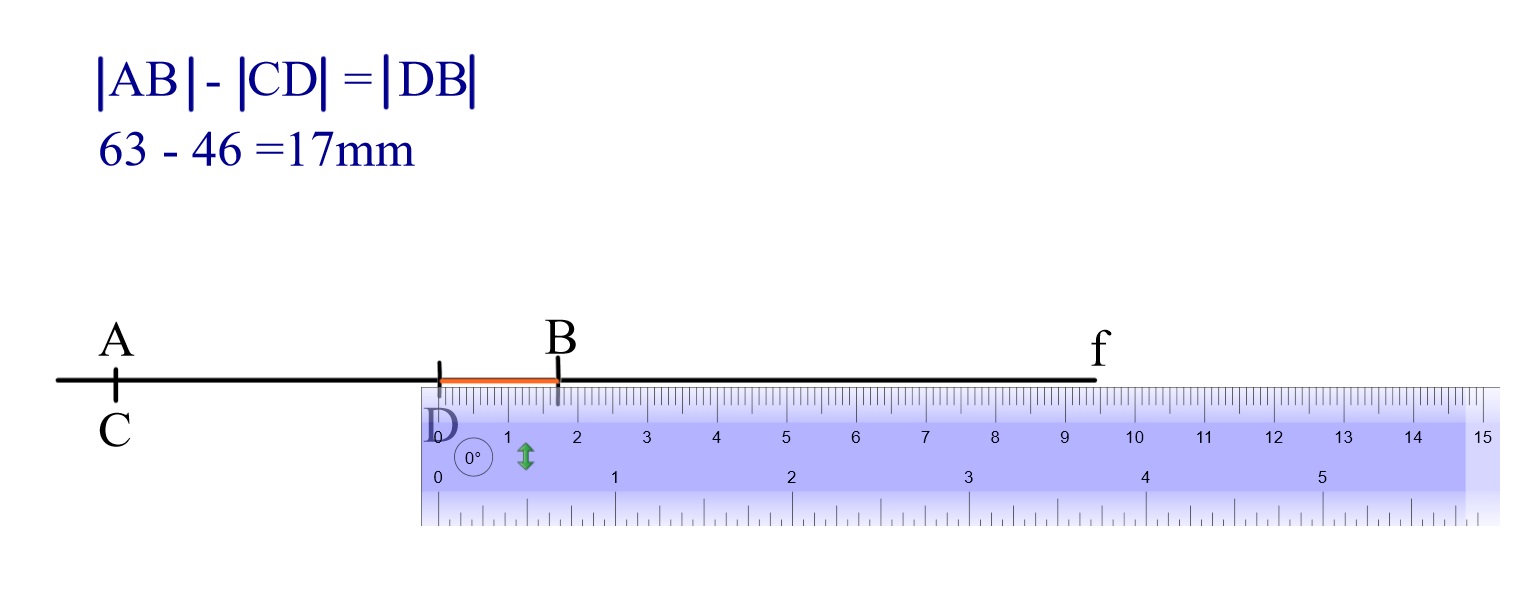